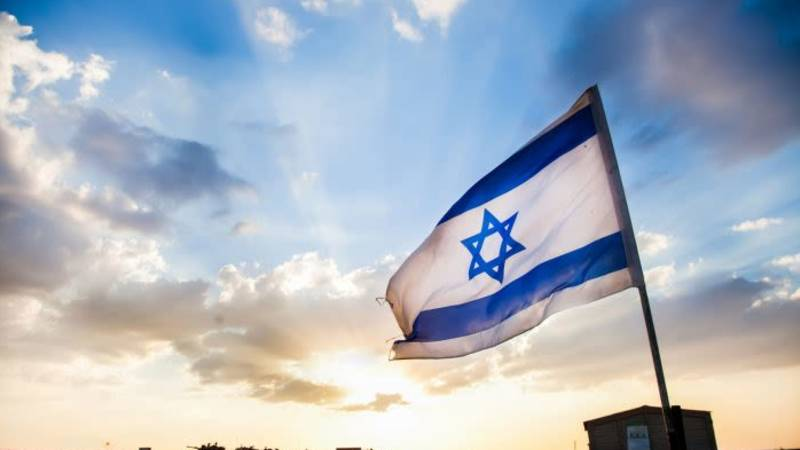 אחדות בחברה הישראלית
שאלת חקר: האם פעולות ליצירת אמון וחיזוק הקשר בין הקבוצות השונות בחברה הישראלית, יפחיתו מתחים בין-קהילתיים ויקדמו שיתוף פעולה חברתי? אילו גורמים משפיעים על היווצרות אמון בין קבוצות שונות בחברה הישראלית, וכיצד ניתן לטפח גורמים אלו בבתי הספר של הרשת?
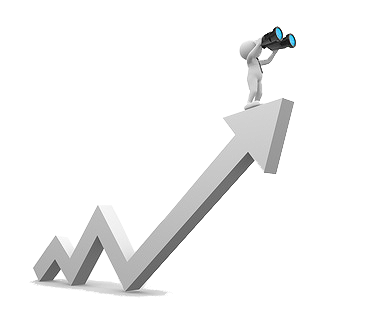 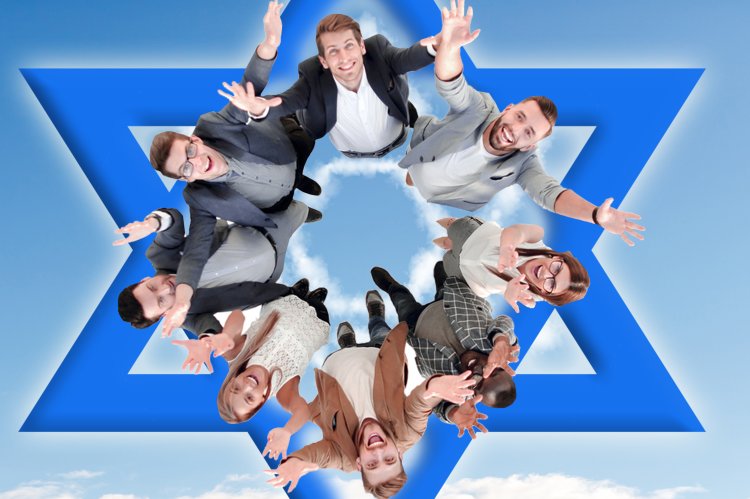 רקע ומטרות:
 
החברה הישראלית מאופיינת במגוון רב של קבוצות אתניות, דתיות ותרבותיות. מתחים וקונפליקטים בין הקבוצות הללו יכולים להוביל לחיכוכים ולעיכוב בתהליכי פיתוח ושיתוף פעולה. 
תאוריית השינוי שלנו נועדה לבחון האם פעולות ליצירת אמון וחיזוק הקשר בין הקבוצות השונות בחברה הישראלית יפחיתו מתחים ויקדמו שיתופי פעולה בין הקבוצות השונות.
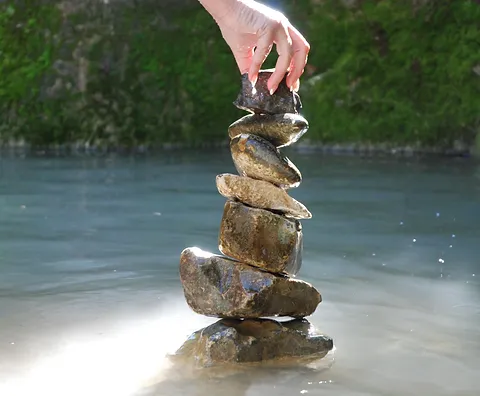 יעדים ופעולות
שילוב טקסטים רלוונטיים לנושא במקצועות השונים (בלשון, אנגלית, תנ"ך, הסטוריה, ספרות, אזרחות ומקצועות נוספים לבחירת בית הספר)  בכל מקצוע לפחות שלושה טקסטים רלוונטיים.
שילוב תכנית לדמוקרטיה בבתי הספר
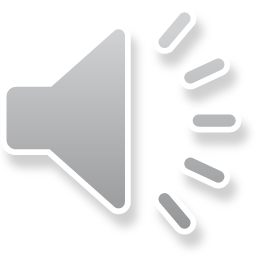 תוצאות צפויות
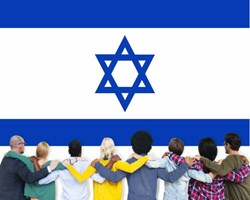 [Speaker Notes: המשגה 
מהו חוסן... ומהם המרכיבים של חוסן...




מנהיגות בעת משבר 
אינטליגנציה רגשית: 
 1.אמפתיה
 2.וויסות רגשות קשים
 3.התמדה במשימה, על אף הקשיים,
לקיחת אחריות ויכולת לתת אמירה ברורה, במצב מורכב, בו נשברו כל החוקים המוכרים.
נוכחות.
צפיית הבלתי צפוי.
יכולת להסתייע במומחים ולבקש עזרה.
הכנסת מורל ותקווה בפעילויות יום יומיות.]
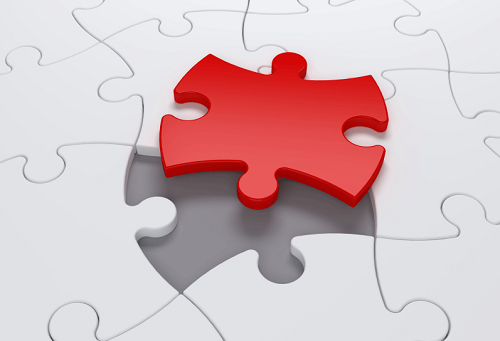 מדדי הצלחה
1. היקף ההשתתפות בפלטפורמות הדיאלוג ובאירועים הקהילתיים.
2. מדדים כמותיים ואיכותניים של מתחים וקונפליקטים לפני ואחרי הפעולות.
3. מספר שיתופי פעולה ויוזמות משותפות הנרקמים בין הקבוצות.
4. שינוי בעמדות ותפיסות של משתתפים בתוכניות החינוכיות וההכשרות.
5. גידול במספר העוקבים וגידול במספר המעורבות החיובית בפלטפורמות הדיגיטליות הייעודיות
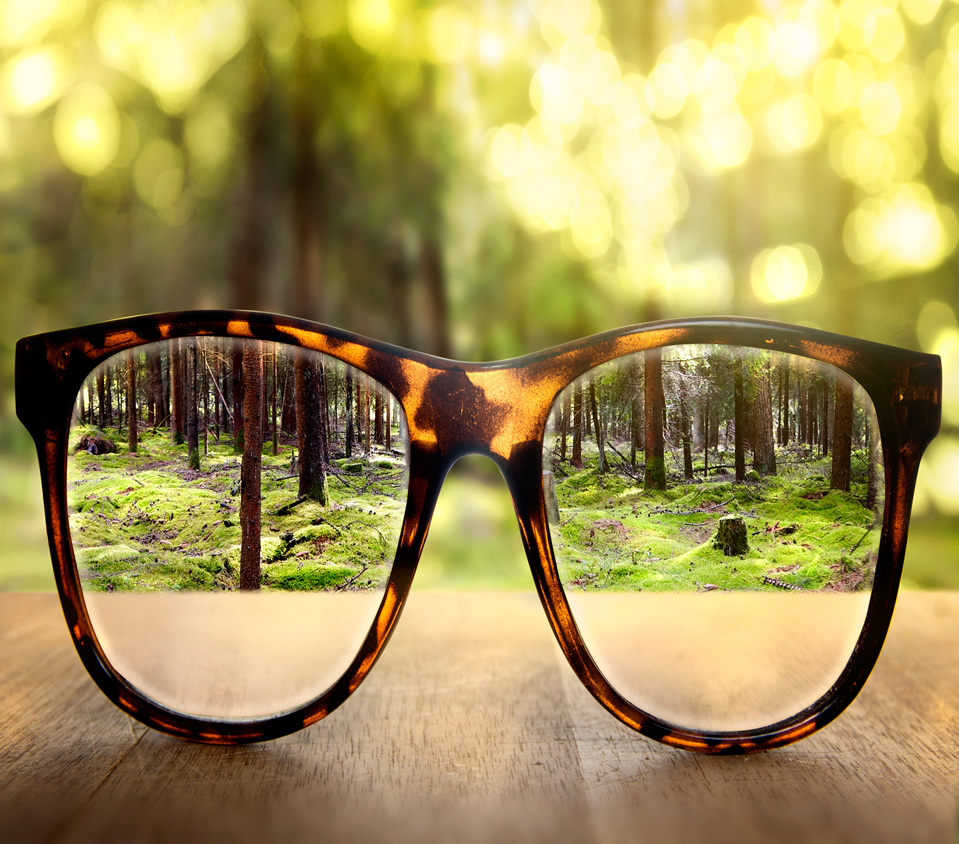 היבט ניהוליחשיבת עתיד בניהול שינויים
בית הספר שלי